Circular Motion
3.4.1 Circular Motion
Aims
Quick circles recap
Angular Speed
Centripetal Acceleration
Centripetal Force
Applications of Circular Motion
Recap
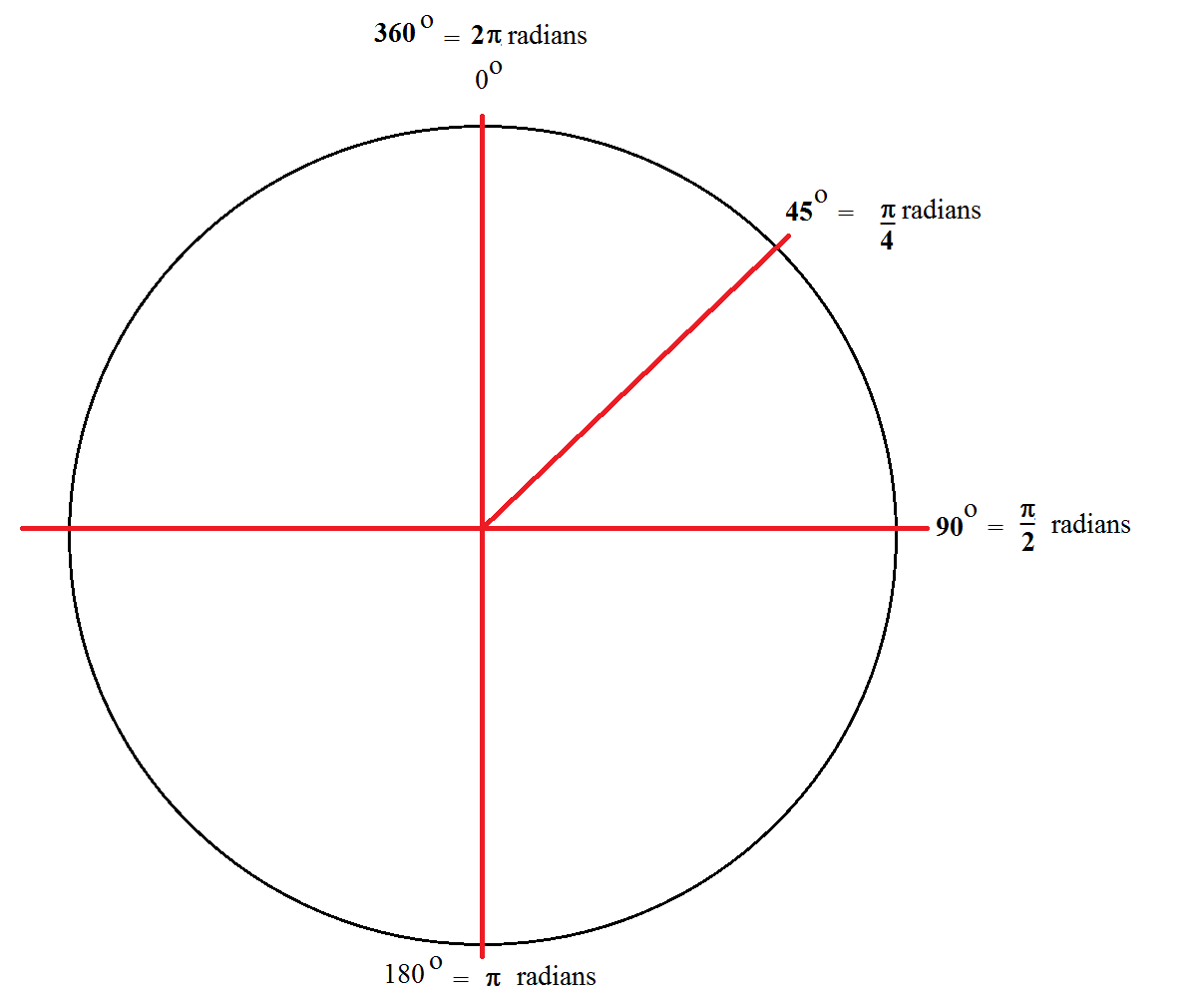 Frequency
Circular Motion Basics
Motion in a straight line is an easy enough concept to deal with, however if we constrain the motion to one physical point, we produce circular motion
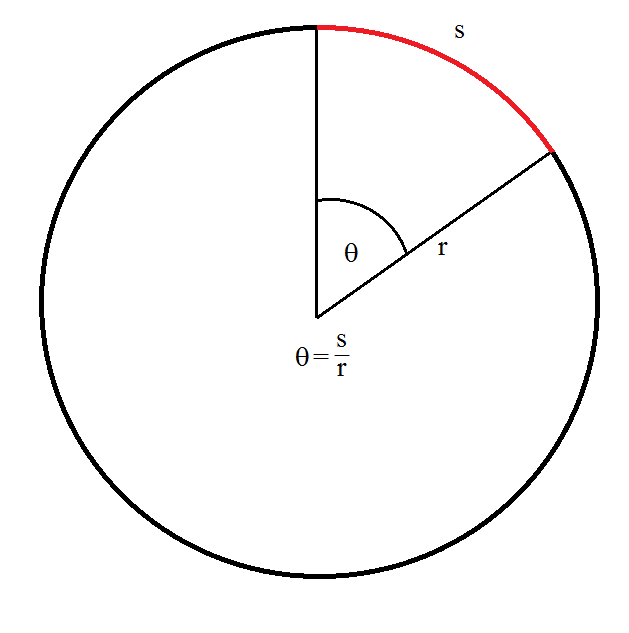 Circular Motion Basics
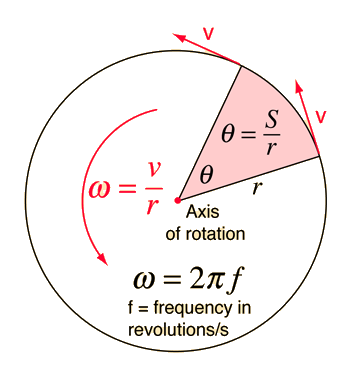 Angular Displacement
Question
A cyclist travels at a speed of 12 ms-1 on a bicycle which has wheels of 0.40 m radius.  Calculate:
a) the frequency of rotation of each wheel
b) the angular speed of each wheel
c) the angle the wheel turns through in 0.10 s in radians and degrees
A cyclist travels at a speed of 12 ms-1 on a bicycle which has wheels of 0.40 m radius.  Calculate:
a) the frequency of rotation of each wheel
b) the angular speed of each wheel
c) the angle the wheel turns through in 0.10 s in radians and degrees
Question
Question
Question
Centripetal Acceleration
We have already seen the concept of velocity in straight line motion
However, velocity being a vector quantity acts differently in circular motion
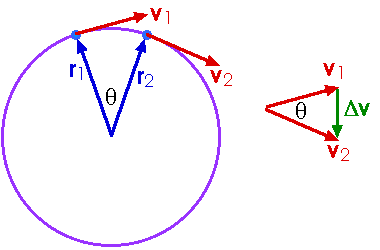 Centripetal Acceleration
Centripetal Force
Satellites, Gravity and Centripetal Acceleration
Question
Question
Question
Conversion Factors
Hard Question
You are designing and aeroplane propeller that is to turn at 2400 rpm.  The forward airspeed of the plane is to be 75.0 ms-1, and the speed of the tips of the propeller through the air must not exceed 270 ms-1 (this is approx. 80% the speed of sound in air and would produce less noise).
(a) what is the maximum possible propeller radius?
(b) with this radius, what is the acceleration of the propeller tip?
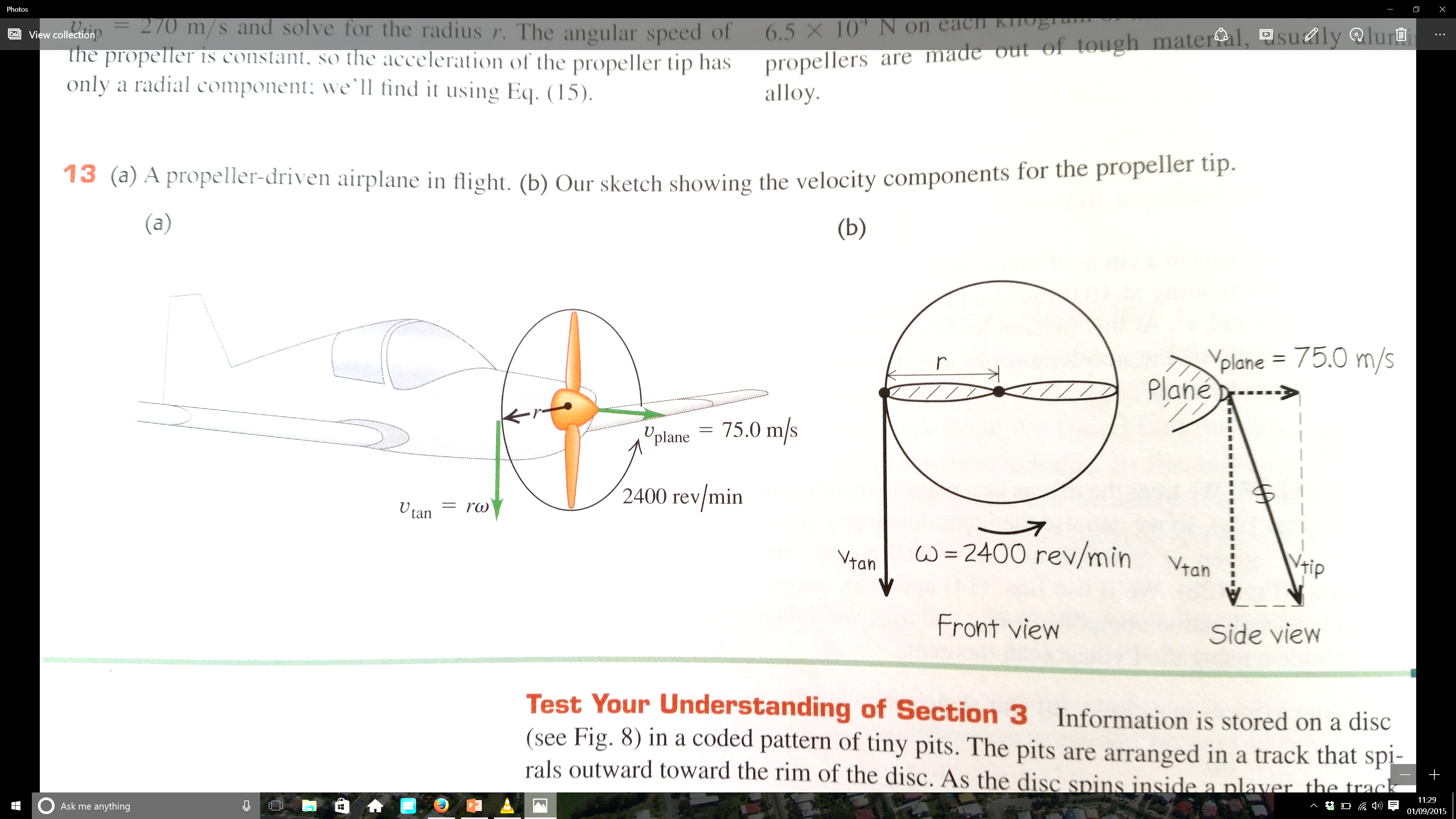 Hard Question